#ИнформСреда
Единый информационный день  бесплатных консультаций для предпринимателей городского округа Красногорск на территории МФЦ Красный Кит.
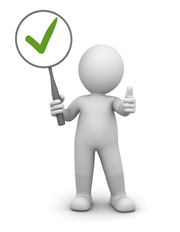 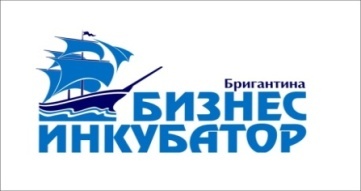 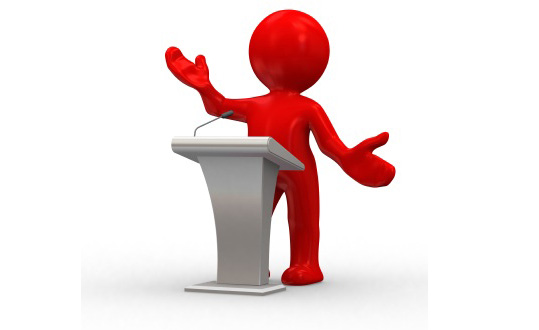 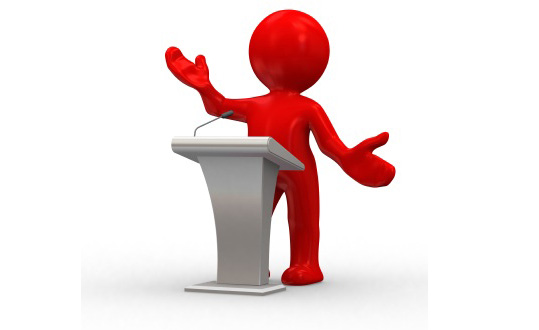 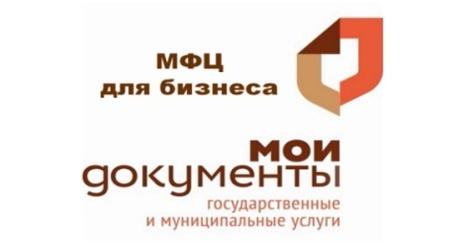 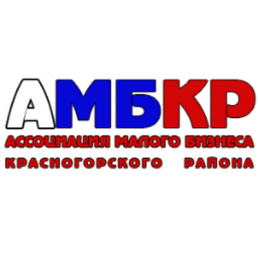 Хотите создать свой бизнес?
Уже имеете своё дело?
Нужна помощь или есть вопросы?
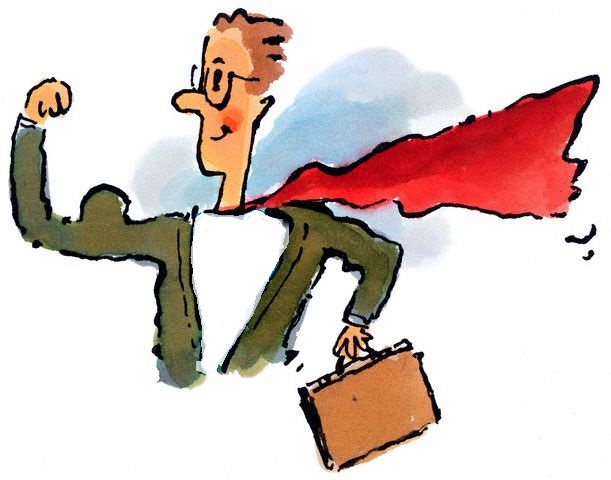 ПОМОЖЕМ!
ОТВЕТИМ!
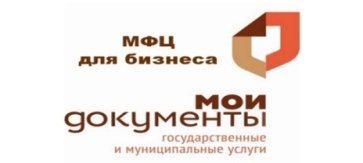 Формы ИнформСреды
Мероприятие, проводимое ежемесячно специалистами бизнес-инкубатора «Бригантина», и направленное на информационно-консультационную поддержку СМП городского округа Красногорск.
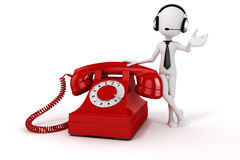 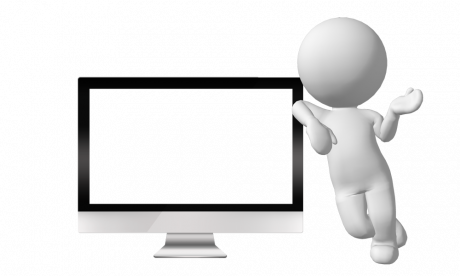 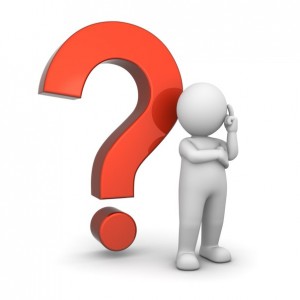 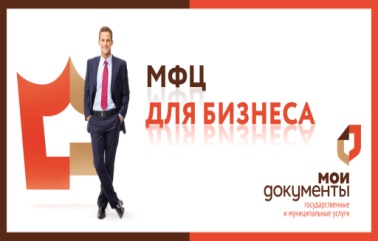 ГОРЯЧАЯ ЛИНИЯ
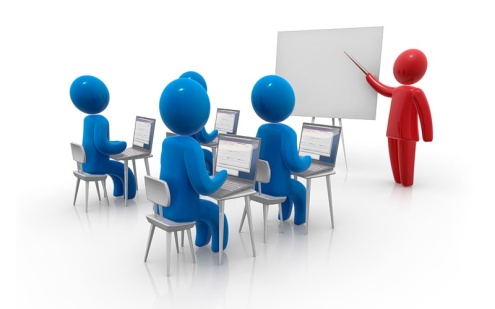 ПЕРСОНАЛЬНЫЕ КОНСУЛЬТАЦИИ И КОМПЛЕКСНОЕ КОНСУЛЬТИРОВАНИЕ
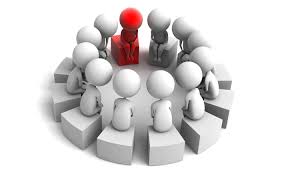 СЕМИНАРЫ,
КОНФЕРЕНЦИИ
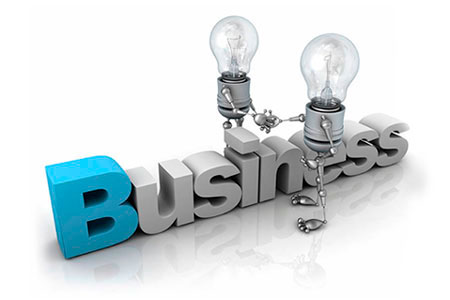 ПОРТАЛ «СВОЁ ДЕЛО»
КРУГЛЫЙ СТОЛ
Как это работает?
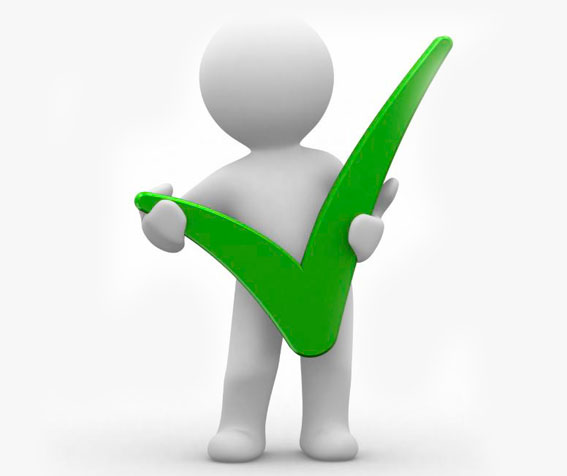 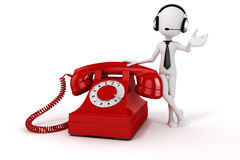 ПОЛУЧИТЕ
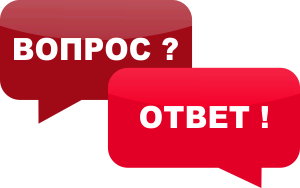 ОТВЕТЫ НА БЕСПЛАТНОЙ КОНСУЛЬТАЦИ
ЗАДАЙТЕ ВОПРОС
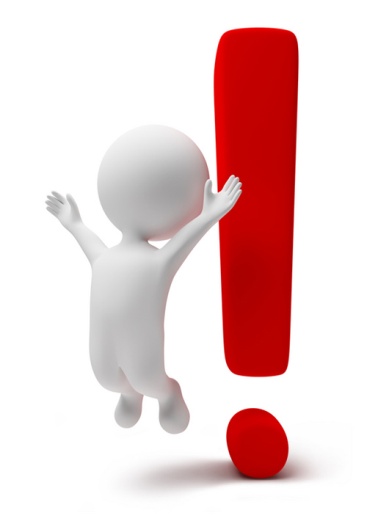 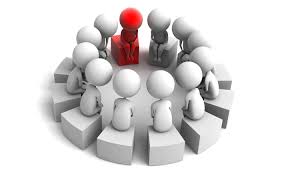 ПОЛУЧИТЕ
ВЗАИМООБМЕН ОПЫТОМ, 
 ИНТЕРЕСНЫМИ ИДЕЯМИ И  
МНОГИМ ДРУГИМ
ЗАПИШИТЕСЬ НА КРУГЛЫЙ СТОЛ  ИЛИ СЕМИНАР
КТО МОЖЕТ К НАМ ПРИЙТИ?
Участниками #ИнформСреды  могут быть руководители структурных подразделений МФЦ городского округа Красногорск, осуществляющие предоставление муниципальных услуг СМП, представители организаций инфраструктуры поддержки предпринимательства городского округа Красногорск, а также предприниматели, выразившие намерение принять участие в #ИнформСреде.
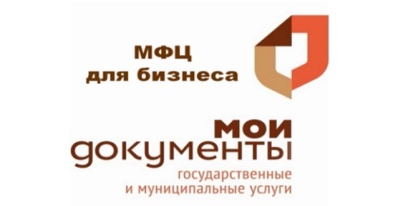 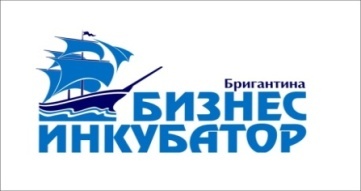 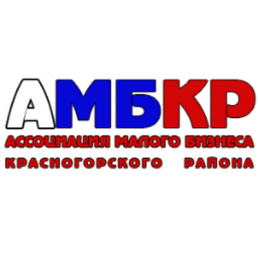 Как с нами связаться?
ЗАПИСЬ ОСУЩЕСТВЛЯЕТСЯ: по телефону: 8-495-544-90-87
по эл. почте: 5449087@mail.ru
!
ЭЛ. ПИСЬМО ОФОРМЛЯЕТСЯ СЛУДУЮЩИМ ОБРАЗОМ:
 В заголовке письма делается пометка #ИнформСреда. 
 В письме указываются:
 Ф.И.О. руководителя, организационно-правовая форма, наименование организации, ИНН, почтовый адрес, контактные данные, краткий вопрос.
Темой #ИнформСреды может быть любая актуальная тема, связанная с созданием и ведением бизнеса.
Личные контакты организаторов
Степанович Нина Михайловна 

Директор бизнес инкубатора ГПК«Бригантина» 

5449087@mail.ru
Каюков Сергей Владимирович

Директор МФЦ ГО Красногорска



mfc-krasnogorsk@mosreg.ru
Левченко Игорь Витальевич

Председатель Ассоциации малого бизнеса Красногорского района

 levchenko.vit@gmail.com
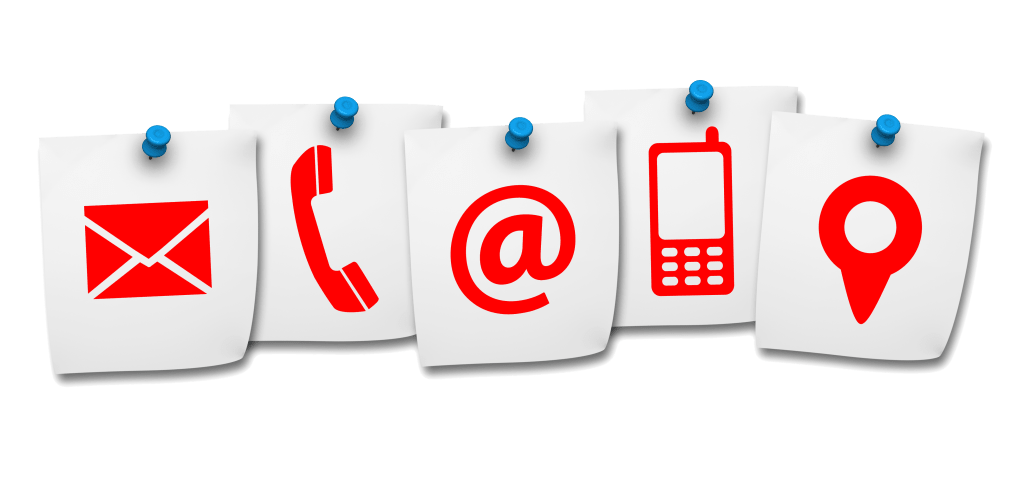 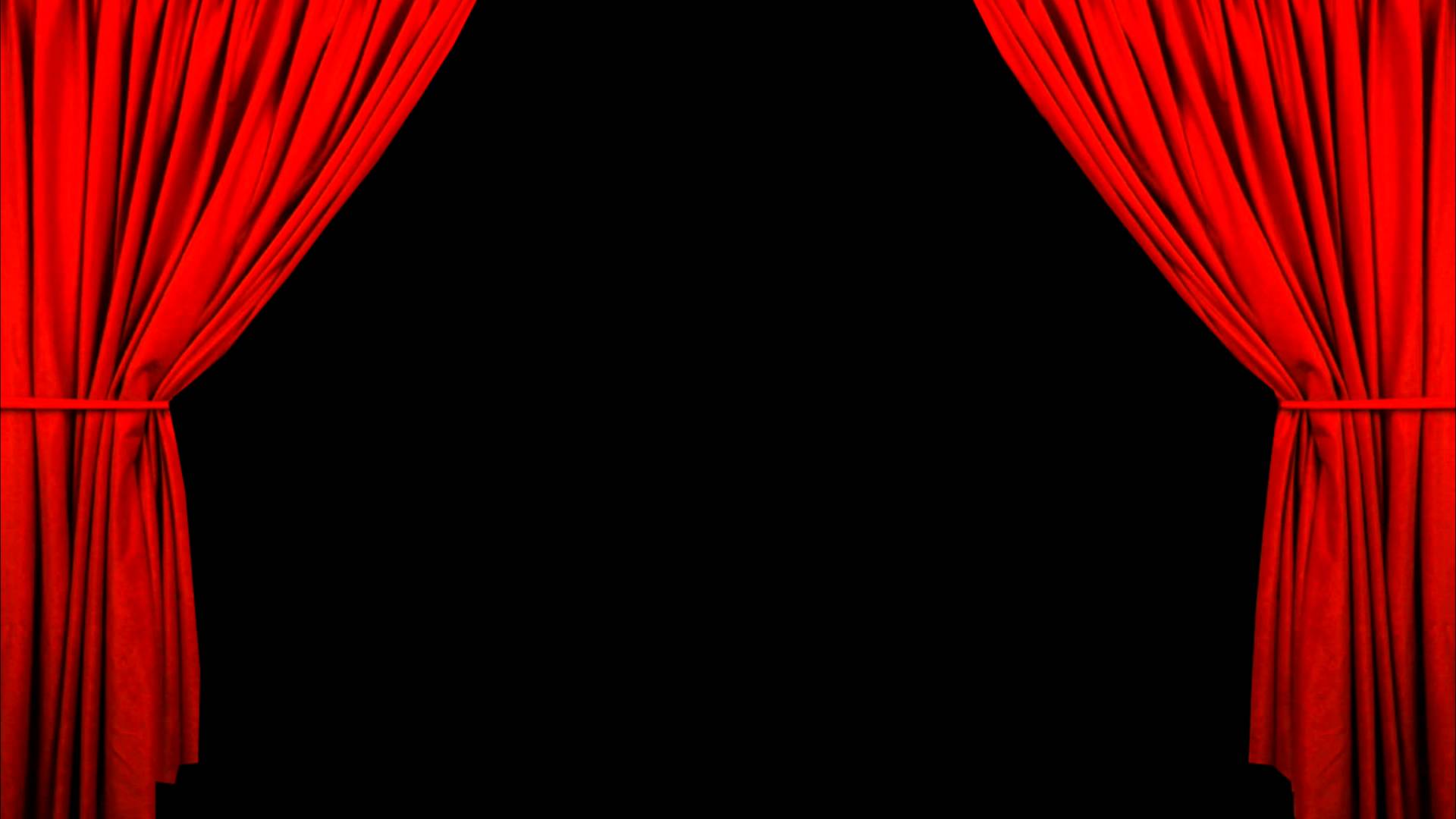 СПАСИБО 
ЗА 
ВНИМАНИЕ!